World Media Systems
Week 3
What does globalization mean to you?

Do you think people, countries, and regions of the world are growing closer together or moving further apart? In what ways?

What factors are causing the world to come closer together or to move further apart?

What is the role of travel, communication technology, media companies, and audience media use in bringing the world closer together or moving it farther apart?

What groups of people from which countries or regions might be dissatisfied with or concerned about the way in which media affect the world coming closer together or moving farther apart? What do you think their concerns are?
A modern and old phenomenon

A kind of worldwide climate in which people industries, governments and countries across the world are being propelled into closer political, economic, and cultural unions

- Leading impetus is corporate profit-making initiative
- Has fostered the creation of an acting supranational governance network (UN, WTO, IMF, ITU, etc.)
Globalization
International Travel
Increases knowledge and interaction 
Stimulates industries and options

Communication Technologies
Facilitates communication across boundaries and borders
Stimulates corporate growth globally

Global Media Conglomerates
A giant parent corporation (i.e. a very complex organization) that maintains an extended reach (i.e. operating transnationally) and presides over an amalgamation of subsidiaries with decentralized value system.
Challenging conceptions of nationality as it pertains to self-identity
‘Country’ still  important as unit for understanding media and its usage 

Audience Curiosity (regarding other parts of the world)
Engaging foreign media content means acquiring the will, taste, skills, and sensitivity to do so
Four Factors Stimulating Globalization
Homogenization of Media

Unfairness in Global Information Flow

Spread of Cultural Imperialism
Criticisms of Globalization
What does the term system mean to you?

What qualifies something as a system?

What is a particular system that affects your life? What are the basic elements of that system?

How do the elements of the system relate to each other?  How do the elements help the system to function?
Cultural Characteristics
Philosophies for Media Systems
Regulation of Media
Financing of Media
Accessibility of Media
Media Content
News Reporting
Media Imports and Exports
Media Audiences
Elements of a Media System
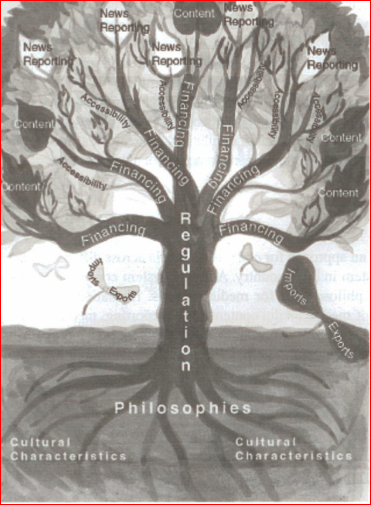 Merging Technologies/Merging Industries 
digital, interactive, asynchronous, quality, convergence, etc.
Evolving regulation, evolving lifestyles
Narrowcasting, produsers (participative features of social media)
Technological Determinism vs. Cultural Determinism
Political Economy and Cultural Studies
The Changing Media
Theory of relationship between communication practices, symbols, and technologies


Mass media communication = selective production of information

Fields of Selection = Frames for selecting information
News 
Advertising 
Entertainment 
Overlap in style/substance across three fields (towards commercial ends)

Social Function of Mass Media
“Reality” needs a communication medium to manifest itself